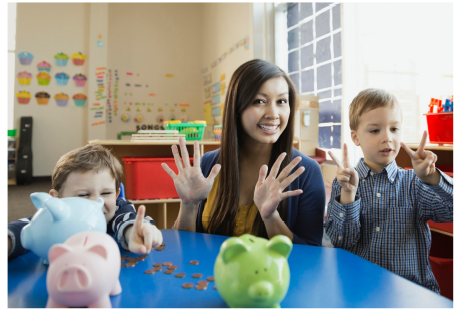 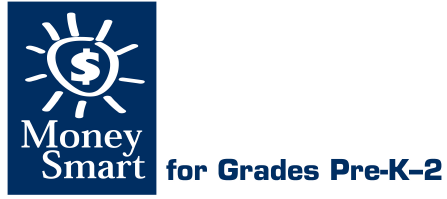 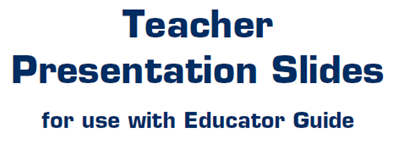 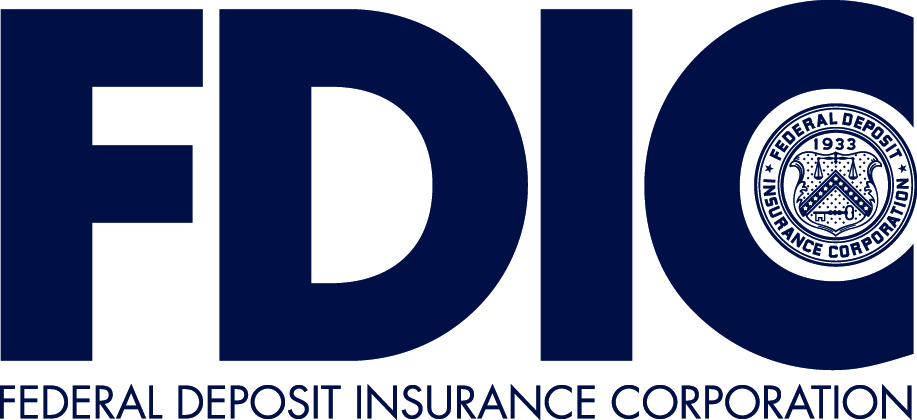 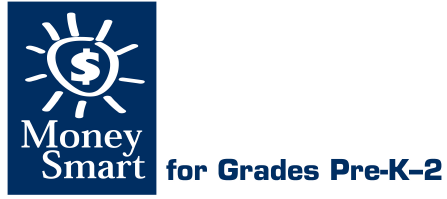 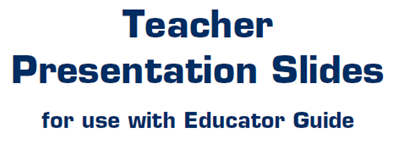 LEVEL 1, LESSON 4
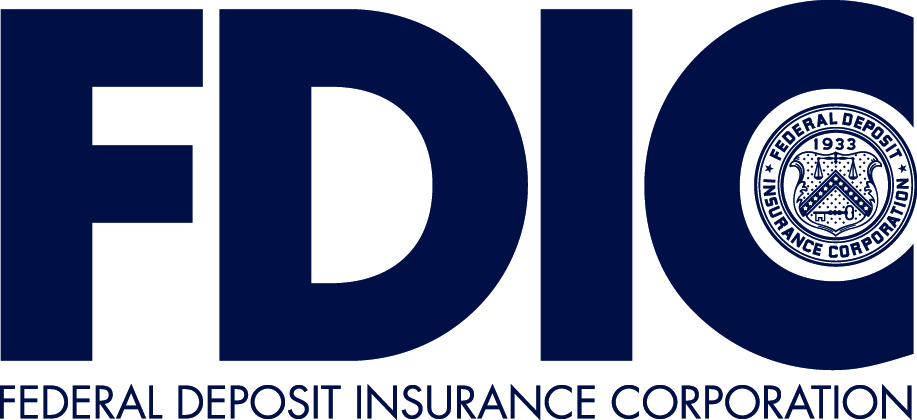 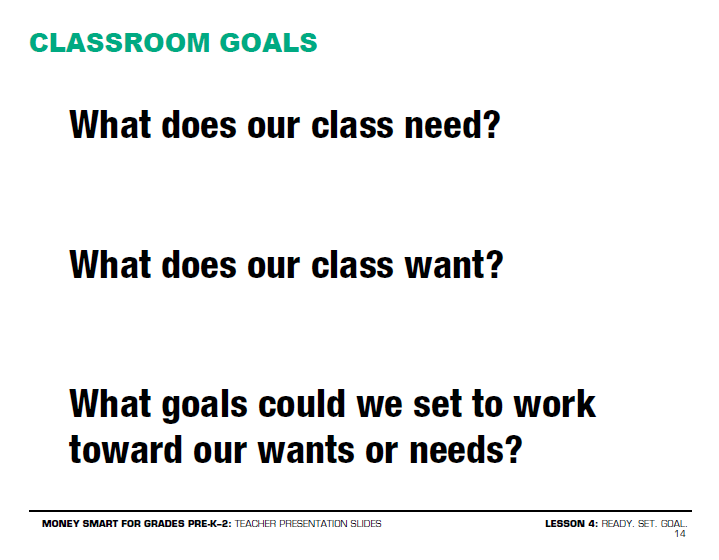 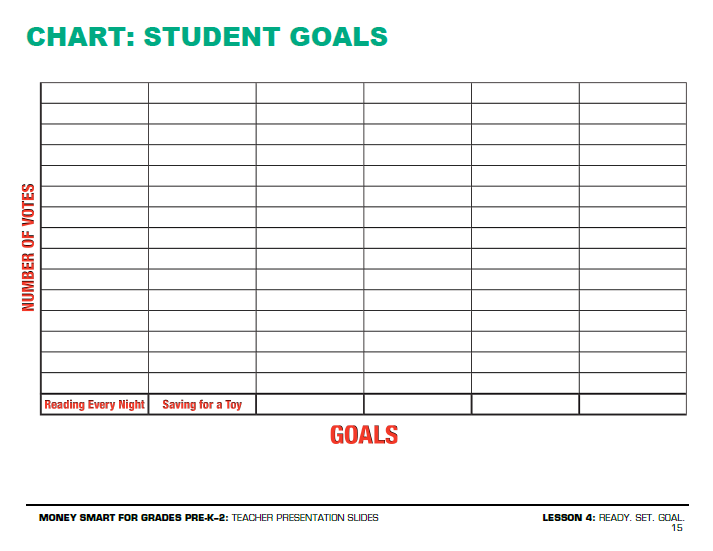 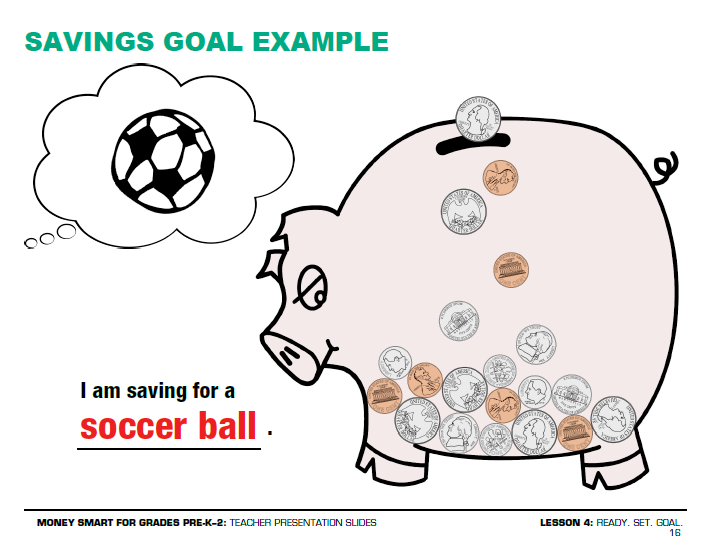 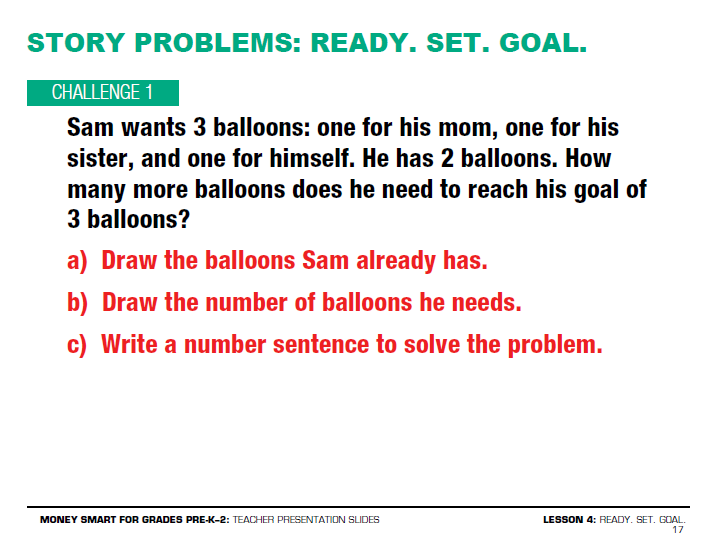 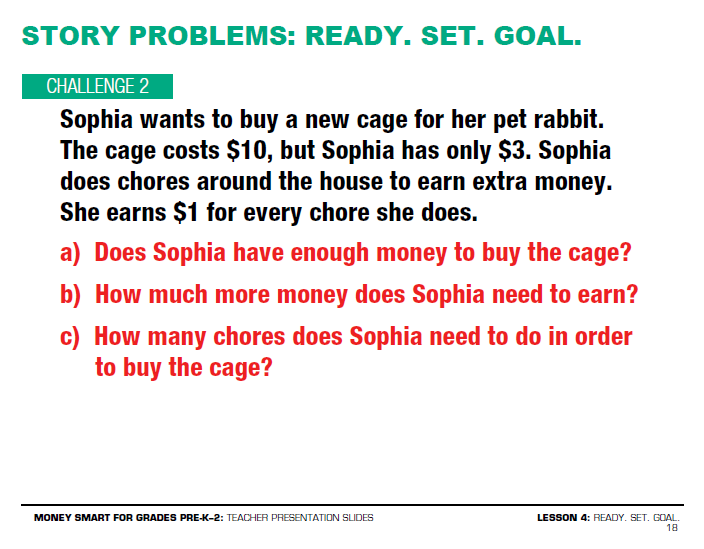 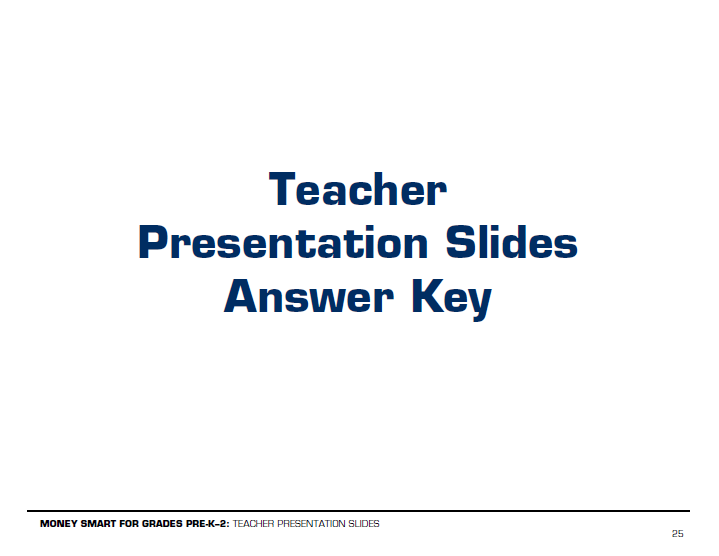 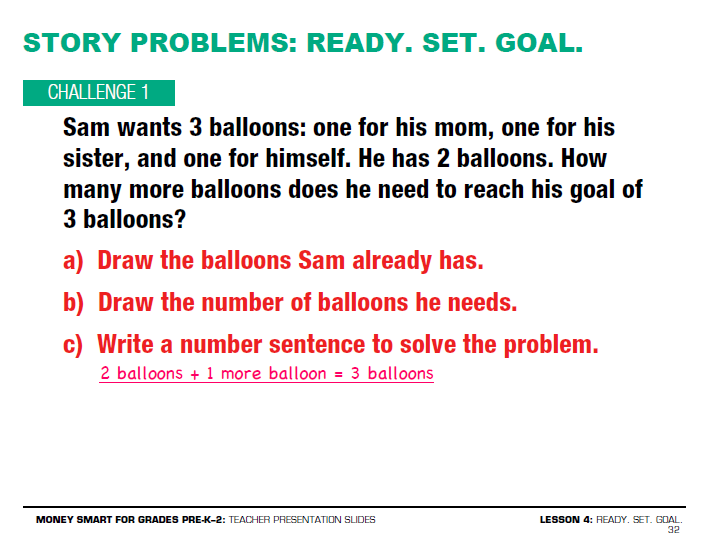 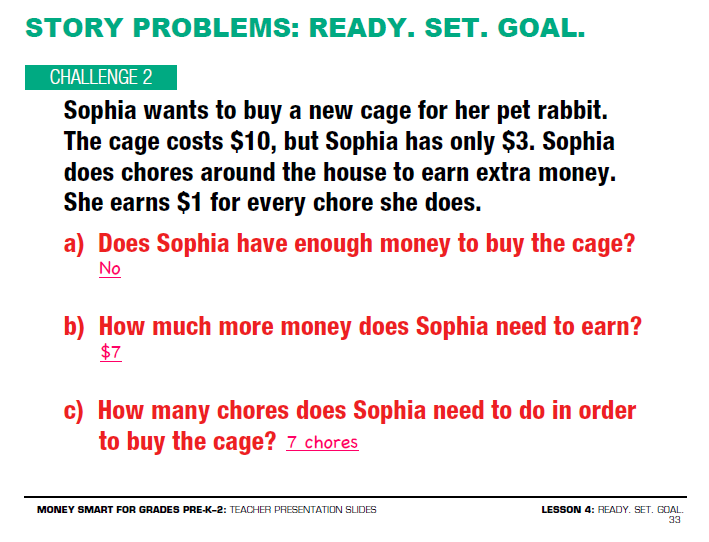